“МАРКИРАНЕ НА БЕЛОШИПИ ВЕТРУШКИ (FALCO NAUMANNI, FLEISCHER, 1818) СЪС САТЕЛИТНИ ПРЕДАВАТЕЛИ И ПРОСЛЕДЯВАНЕ НА ТЯХНАТА МИГРАЦИЯ И ЗИМУВАНЕ”
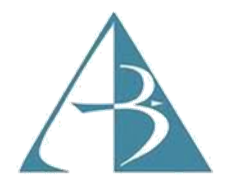 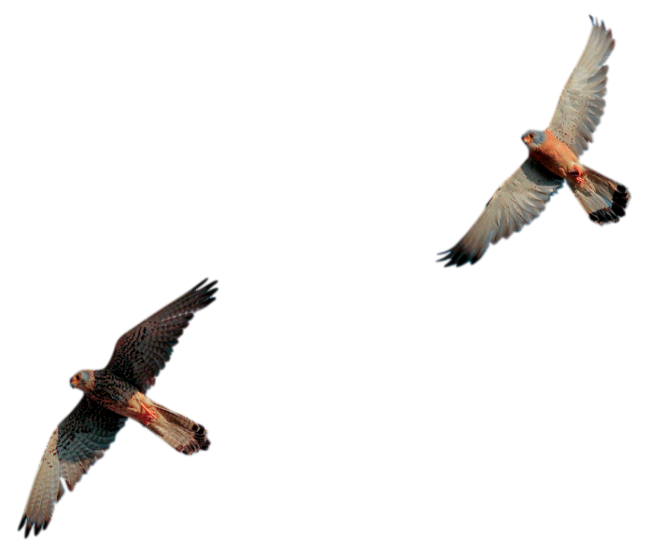 Отчет на проект НИХ 472/2022
(втора година)
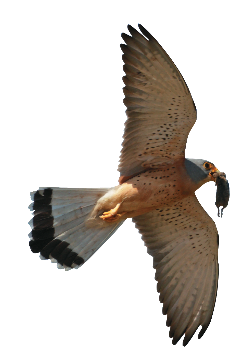 НАУЧЕН ЕКИП НА ПРОЕКТА:
РЪКОВОДИТЕЛ НА ПРОЕКТА 
доц., д-р Светла Далакчиева 

ЕКИП
д-р Градимир Градев, Федерация Зелени Балкани
ас. Стела Найденова

ДОКТОРАНТИ
Анелия Даракова 
Елена Молова  

СТУДЕНТИ, СПЕЦИАЛНОСТ ЕООС, ТРЕТИ КУРС
Гергана Байчева 
Мария Карабаджакова
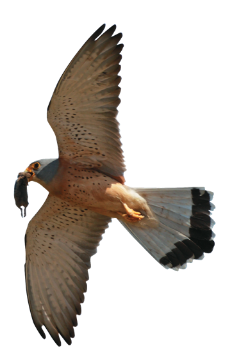 Белошипата ветрушка (Falco naumanni) е малък вид сокол, чиято основна храна са едри насекоми и дребни гризачи. Далечен мигрант е и прекарва зимата в Африка. В миналото са известни многобройни колонии, предимно в селища в Южна България, към 1960 г. числеността рязко намалява и повечето от колониите изчезват. Видът е вписан като „Критично Застрашен“ в Червената книга на Република България, в Приложение 2 и 3 на Закона за биологичното разнообразие. Данни за миграцията и зимувнето на българската популация почти липсват.
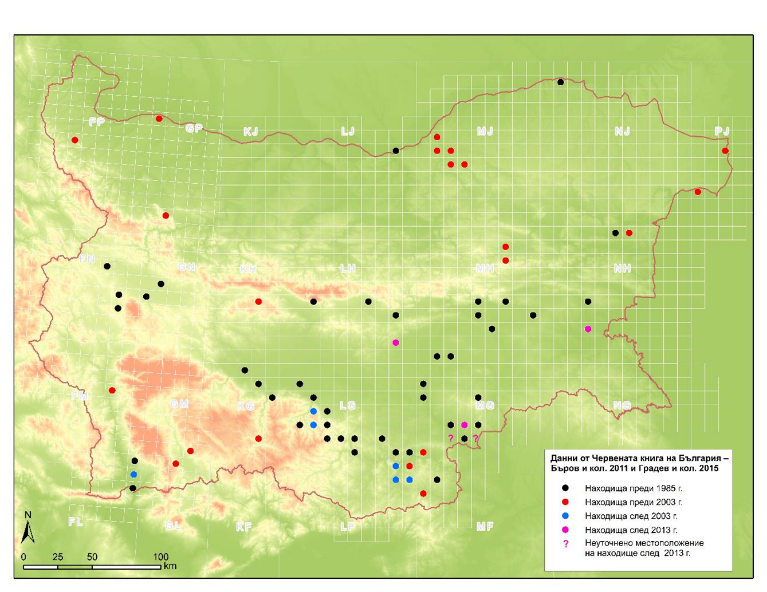 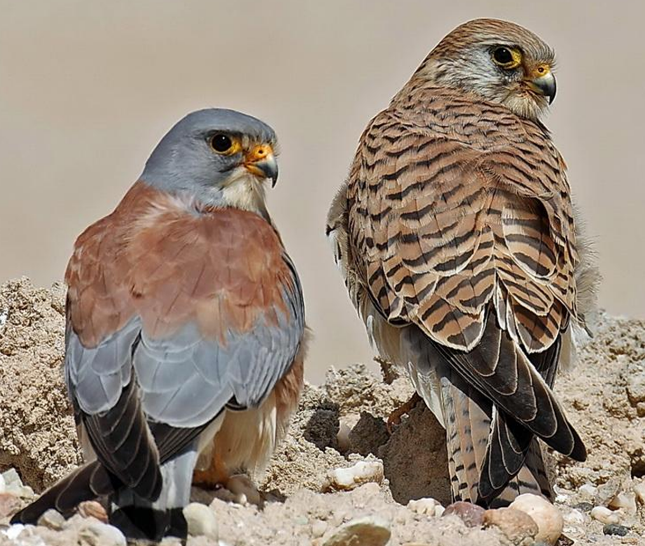 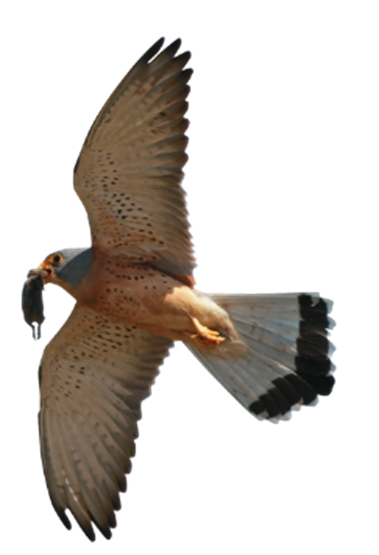 Гнездово разпространение на вида 2019 -2020
≤ 5 дв.
≤ 10 дв.
> 20 дв.
непотвърдено/ неизвестни  
гнездови колонии
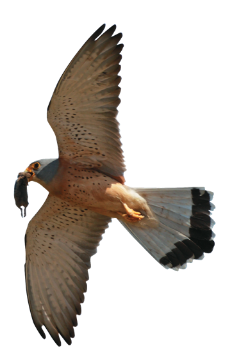 ЦЕЛИ И ЗАДАЧИ
Цел: да се събере съвременна информация за миграционните придвижвания и местата за зимуване на българската популация на белошипата ветрушка, вид от Червената книга на България, включен в категорията критично застрашен. 

Задачи:
Закупуване на 2 сателитни тракера, които ще се поставят на млади птици от две гнездови колонии в с.Левка и на територията на Лукойл Нефтохим;
Провеждане на теренни проучвания на двете колонии на белошипата ветрука чрез визуални наблюдения;
Съставяне на база данни и анализ за тяхното предвижване и зимуване;
Корелация между миграционния път на наблюдаваните птици с глобалните ветрови течения, както и вариациите във времето на пристигане в България спрямо локалните метеорологични условия.
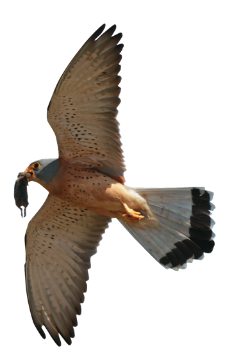 ИЗВЪРШЕНА РАБОТА ПРЕЗ ПЪРВАТА ГОДИНА
Закупени и доставени са 2 мини сателитни тракера. 
Закупен е лаптоп, с който да се свалят данните от проследяването на птиците. 
Осъществени са контакти с фирмата, която поддържа сайта, където са свалят данните от предавателите и е създаден акаунт с потребителска информация  и парола.
Направена е подробна литературна справка, включваща всичката публикувана информация за вида в България.
За 3 дни бе посетена колонията на ветрушките в с.Левка.
Теренни наблюдения бяха проведени в землището на гр.Камено, където птиците от колонията в Лукойл се хранят.
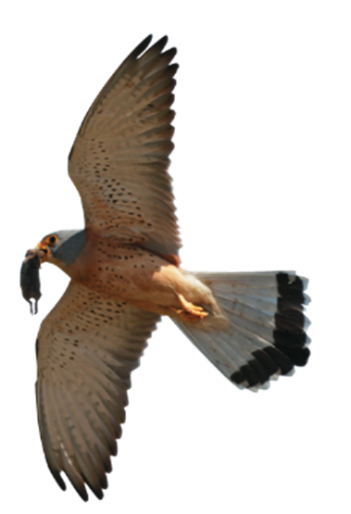 ИЗВЪРШЕНА РАБОТА ПРЕЗ ВТОРАТА ГОДИНА
Поставен 1 мини сателитен тракер. 
Данните от проследяването на птиците са свалени в табличен вид. 
Теренни наблюдения в землището на гр.Камено и в с.Левка.
Събрана е информация за началните и крайните дати на пролетната и есенната миграцията.
Свалени и обработени са метеорологични данни
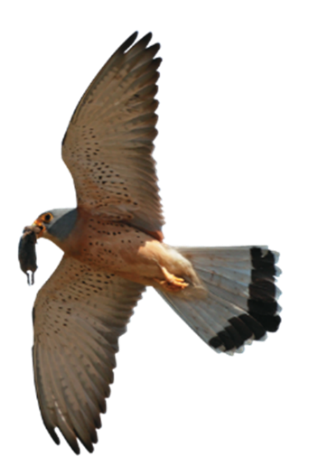 РЕЗУЛТАТИ
Резултатите са докладвани на две конференции
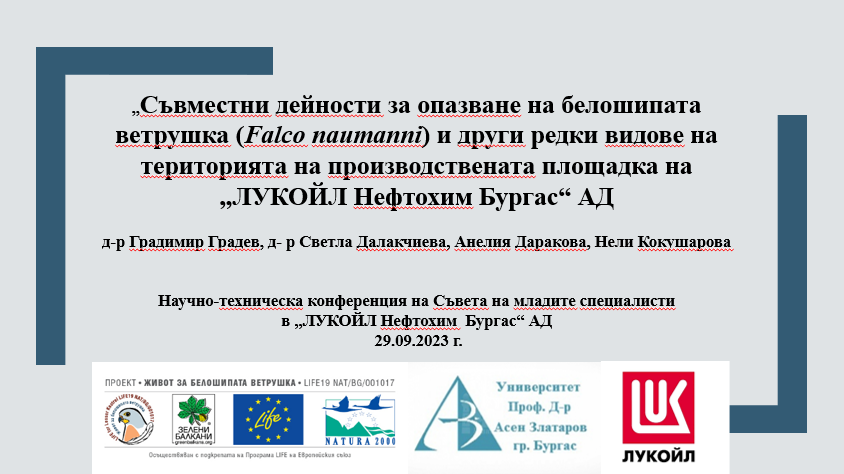 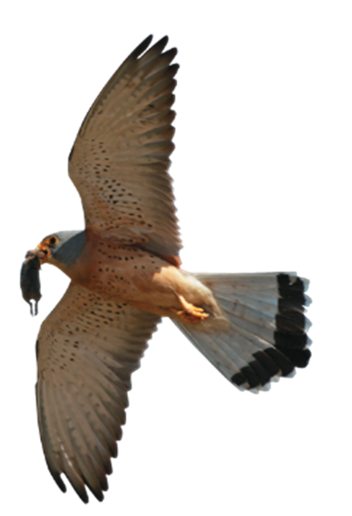 В момента се подготвя за печат статия с данните от сателитния тракер
MAPPING OF THE WINTERING GROUNDS OF THE BULGARIAN POPULATION OF LESSER KESTREL IN SAHEL THOUGH SATELLITE TRACKING
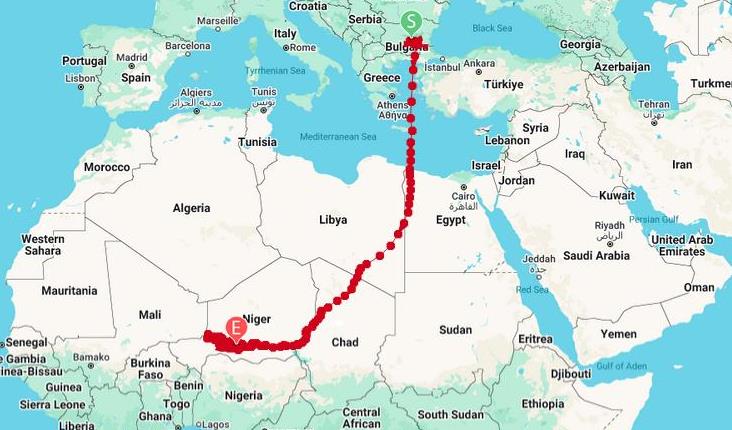 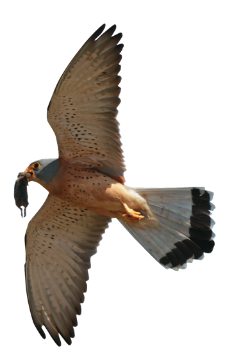 Финансов отчет за втората година